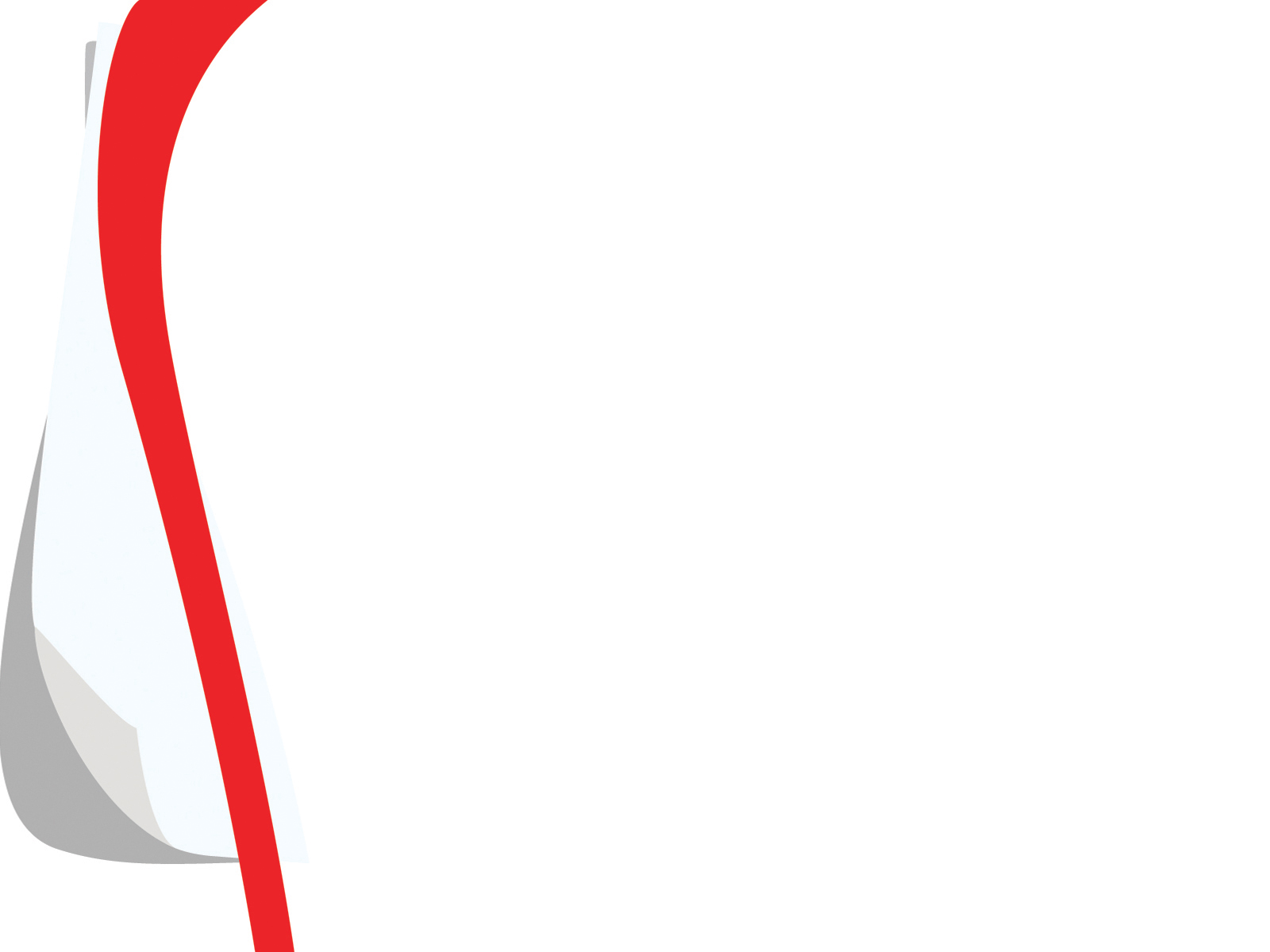 ერთიანი ეროვნული გამოცდები 2015
სამოქალაქო განათლება
პირველადი სტატისტიკური ანალიზი
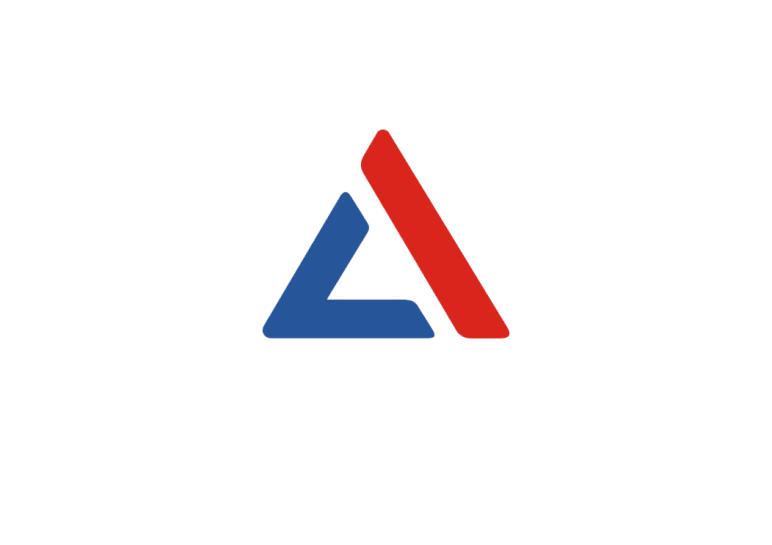 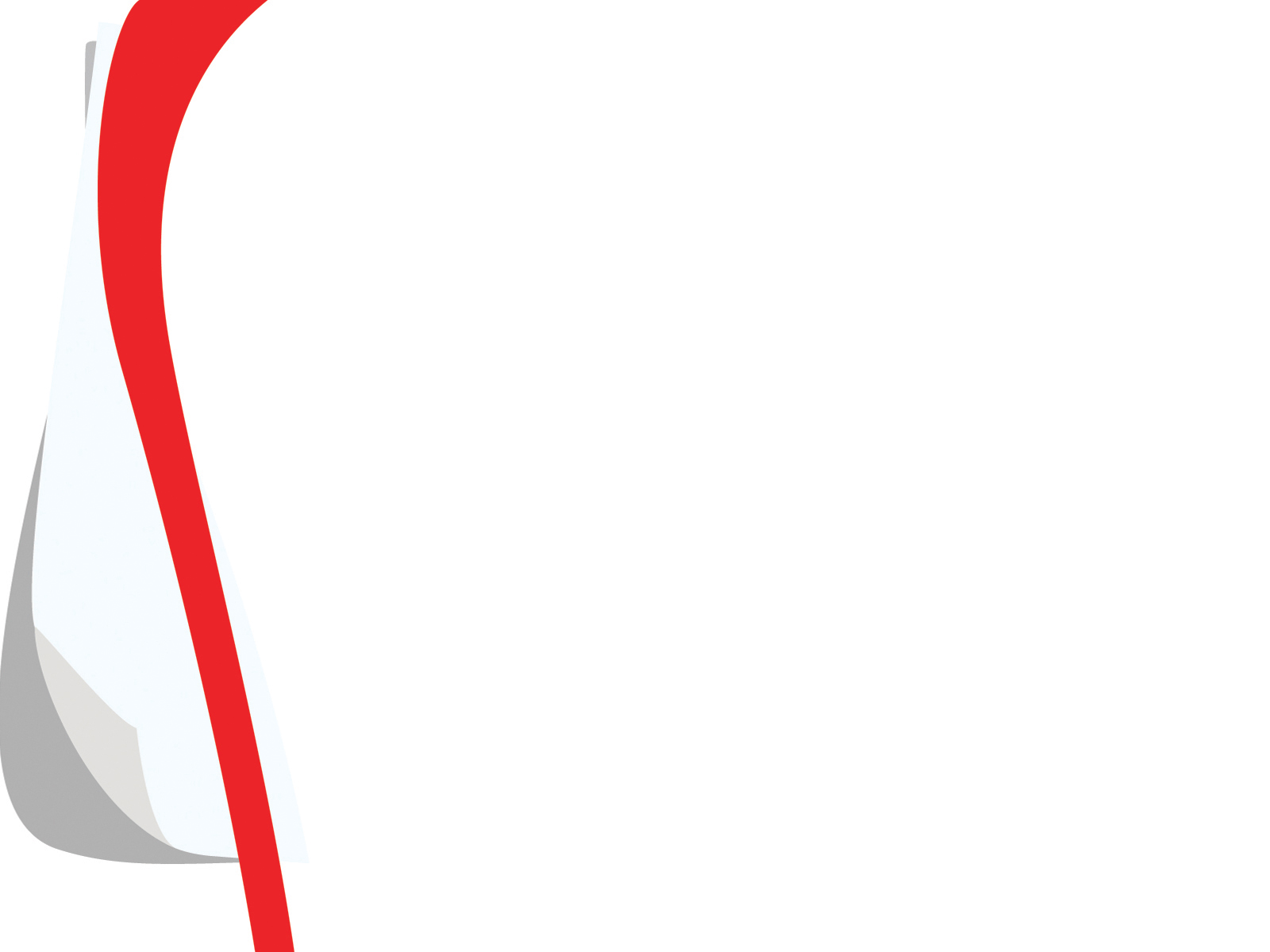 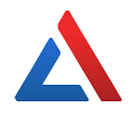 სამოქალაქო განათლება
სამოქალაქო
 განათლება
დარეგისტრირებულ 
აბიტურიენტთა რაოდენობა
535
გამოცდაზე დაფიქსირებული
მაქსიმალური ქულა*
55
(1)
გამოცხადებულ
აბიტურიენტთა რაოდენობა
497
მინიმალური კომპეტენციის 
ზღვარი გადალახა **
83.7%
* ტესტის მაქსიმალური ქულა  -  60 
** მინიმალური კომპეტენციის ზღვარი - გამსვლელი ქულა - 16
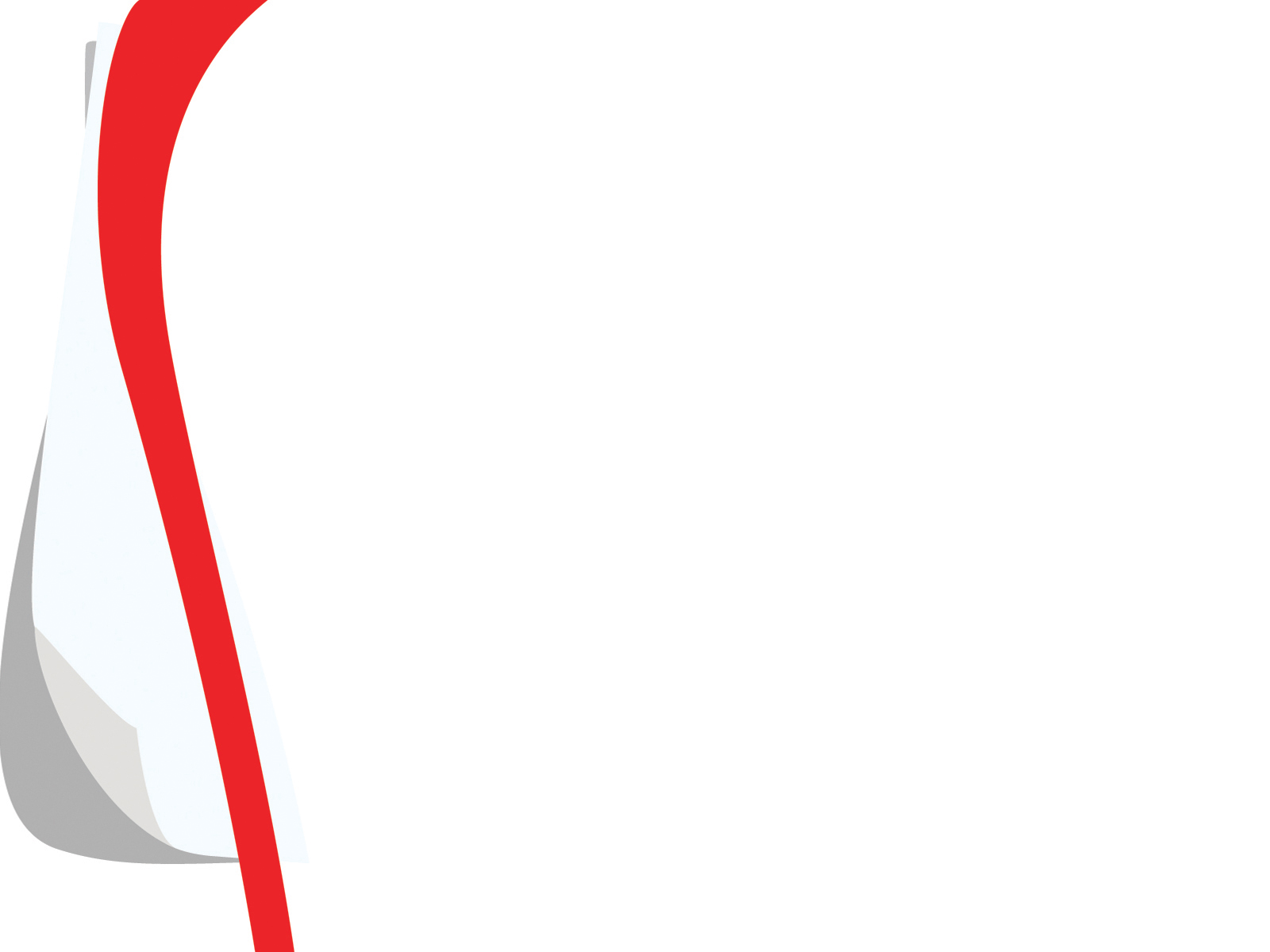 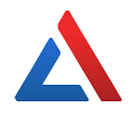 მინიმალური კომპეტენციის ზღვარი
სამოქალაქო განათლების გამოცდაში მინიმალური კომპეტენციის ზღვარი გადალახა აბიტურიენტთა 83,7%-მა
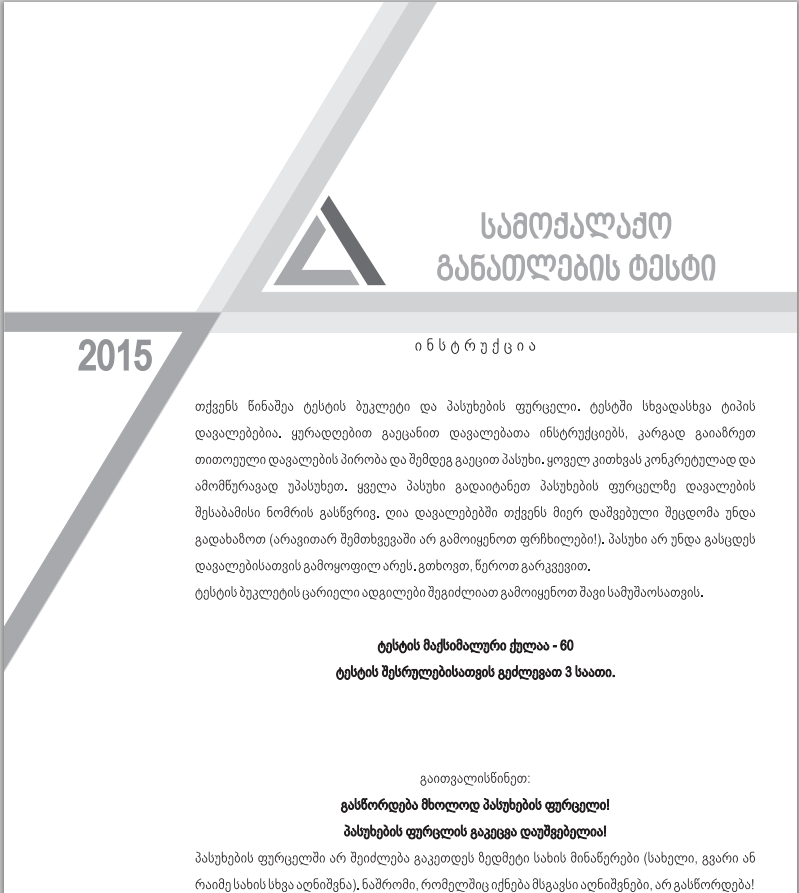 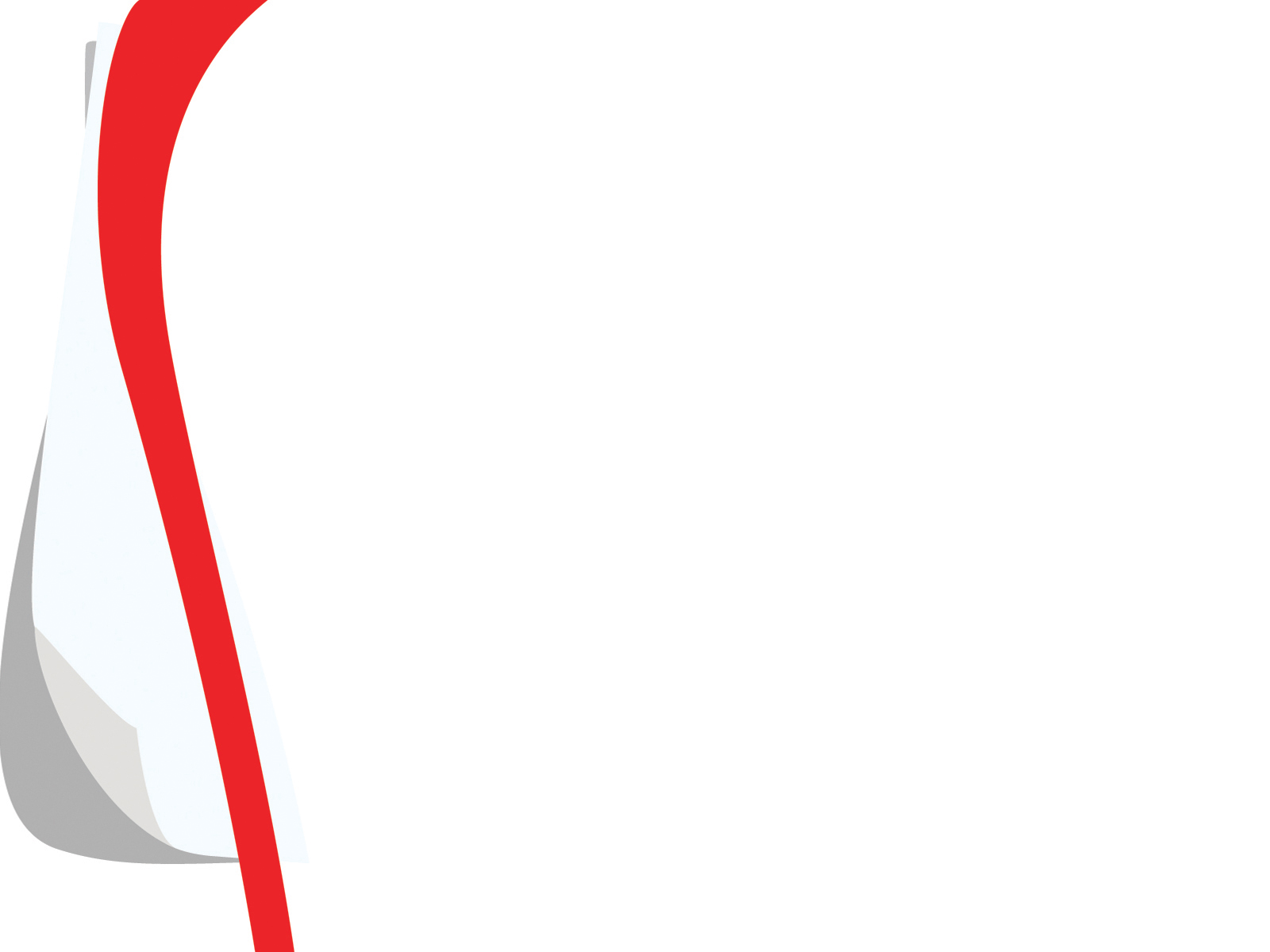 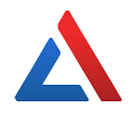 სამოქალაქო განათლება
საშუალო ქულა - 26,16 საშუალო სირთულე* - 43,60
*ტესტის საშუალო სირთულე – ტესტის საშუალო ქულა გაყოფილი ტესტის მაქსიმალურ ქულაზე და გამრავლებული 100-ზე.
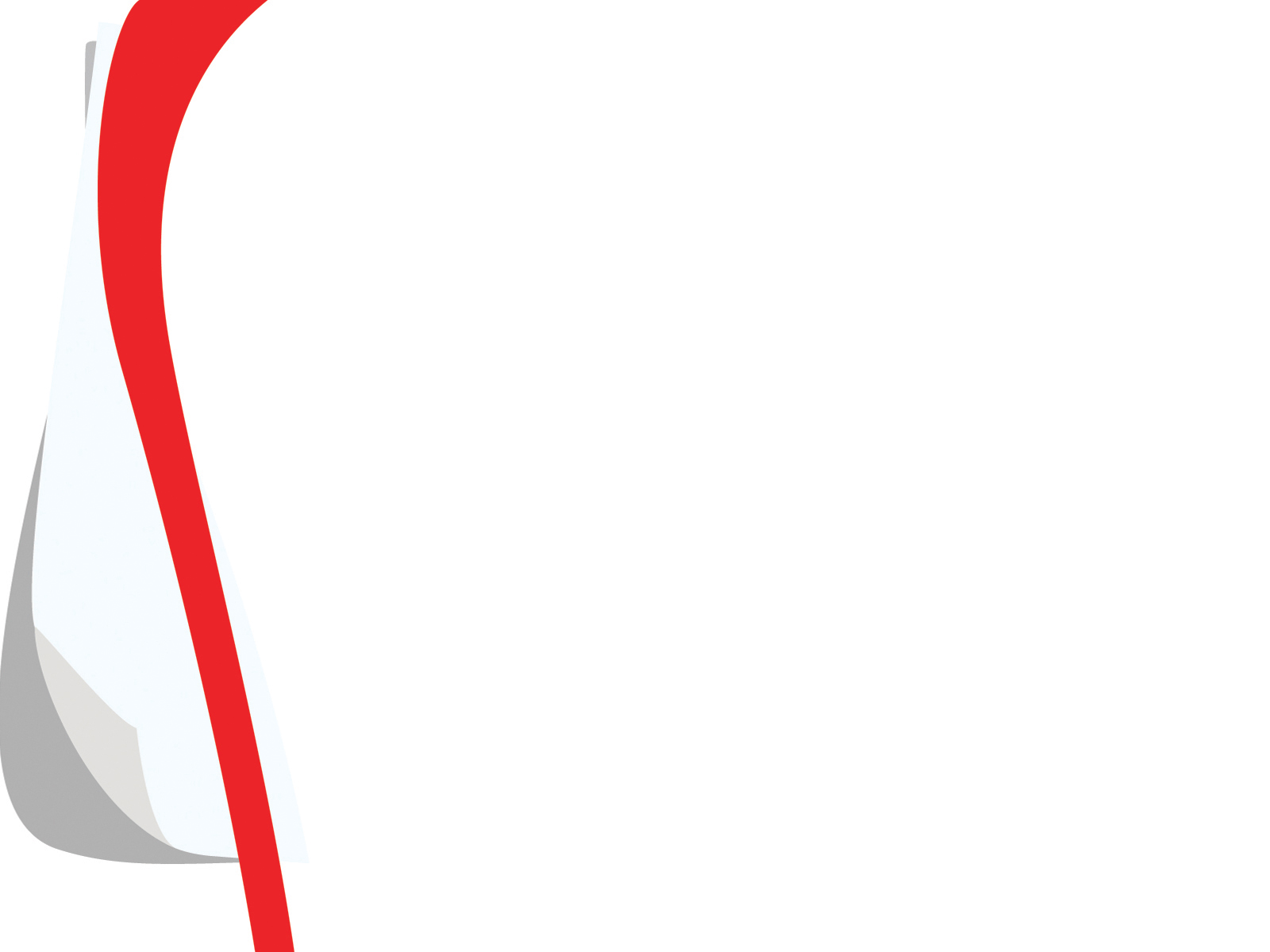 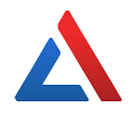 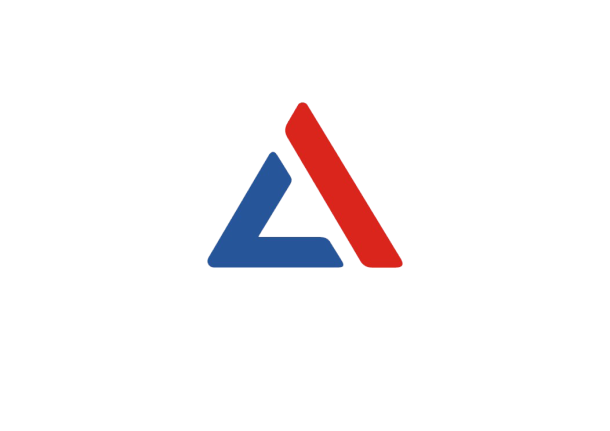 სიხშირეთა განაწილება ქულების მიხედვით
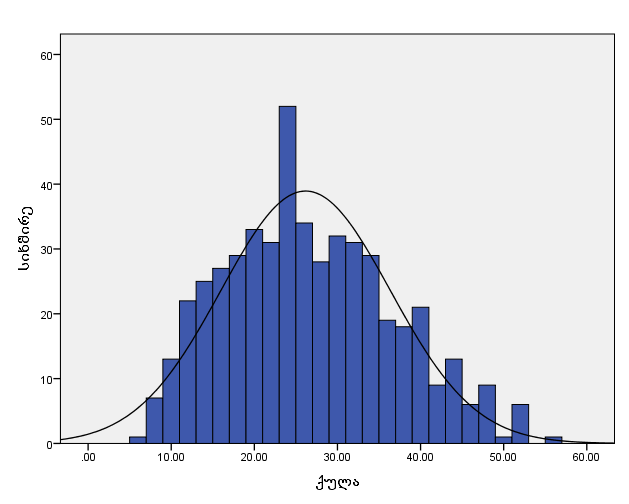 გამსვლელი ქულა  16
≈ 16,3%
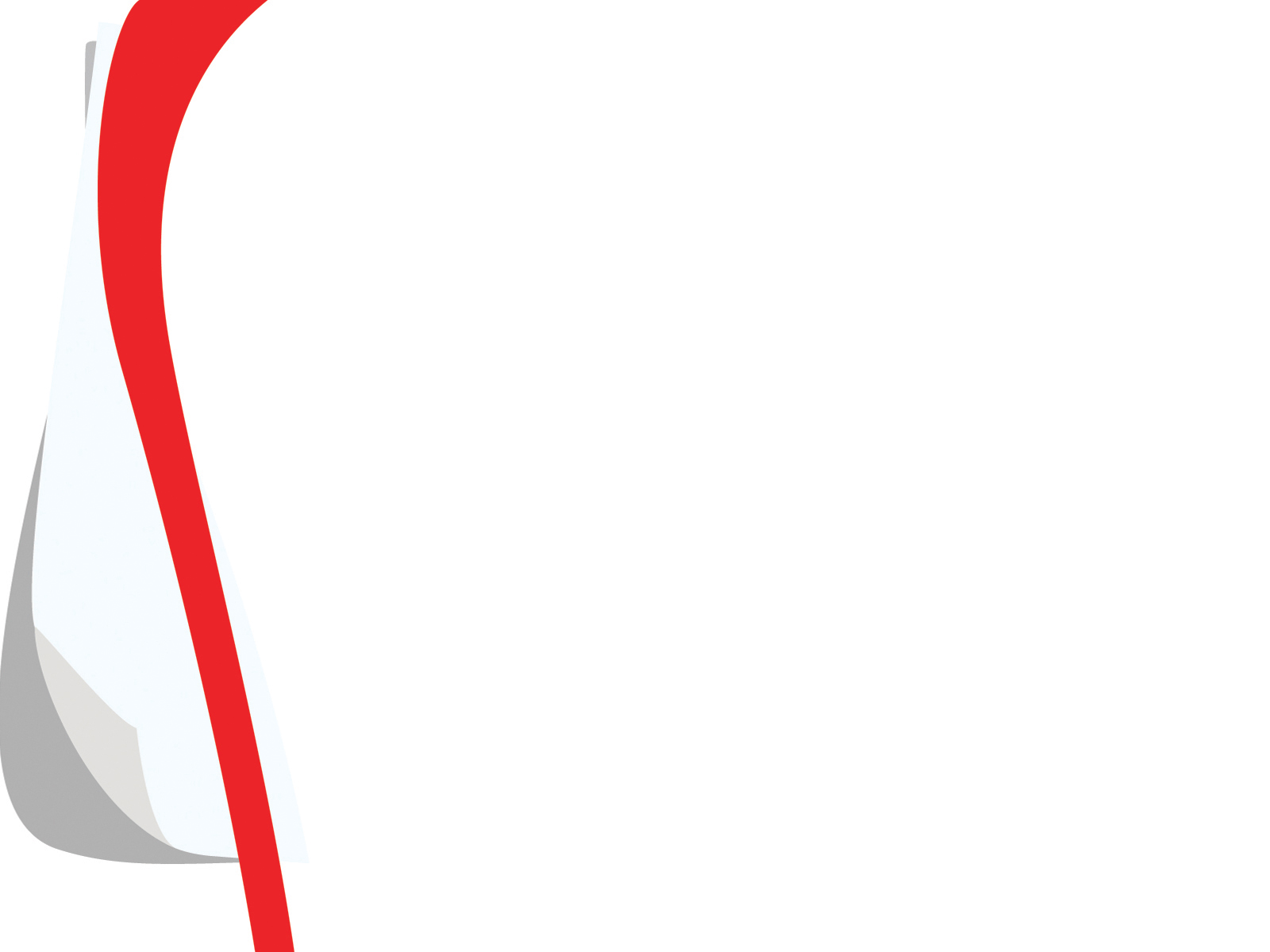 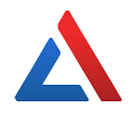 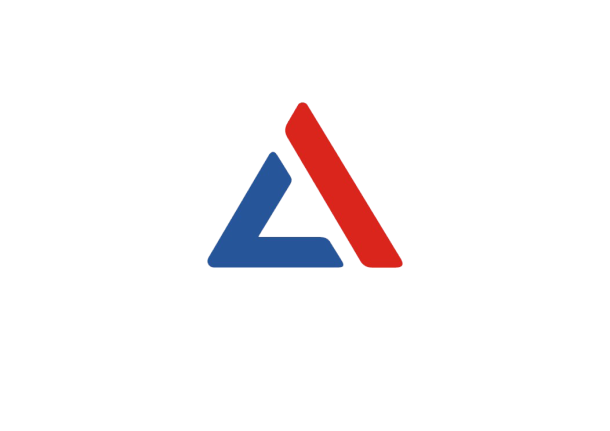 სიხშირეთა განაწილება ქულების მიხედვით
სამოქალაქო 
განათლება
0-20 ქულა
31,59%
21-40 ქულა
59,36%
41-60 ქულა
9,05%
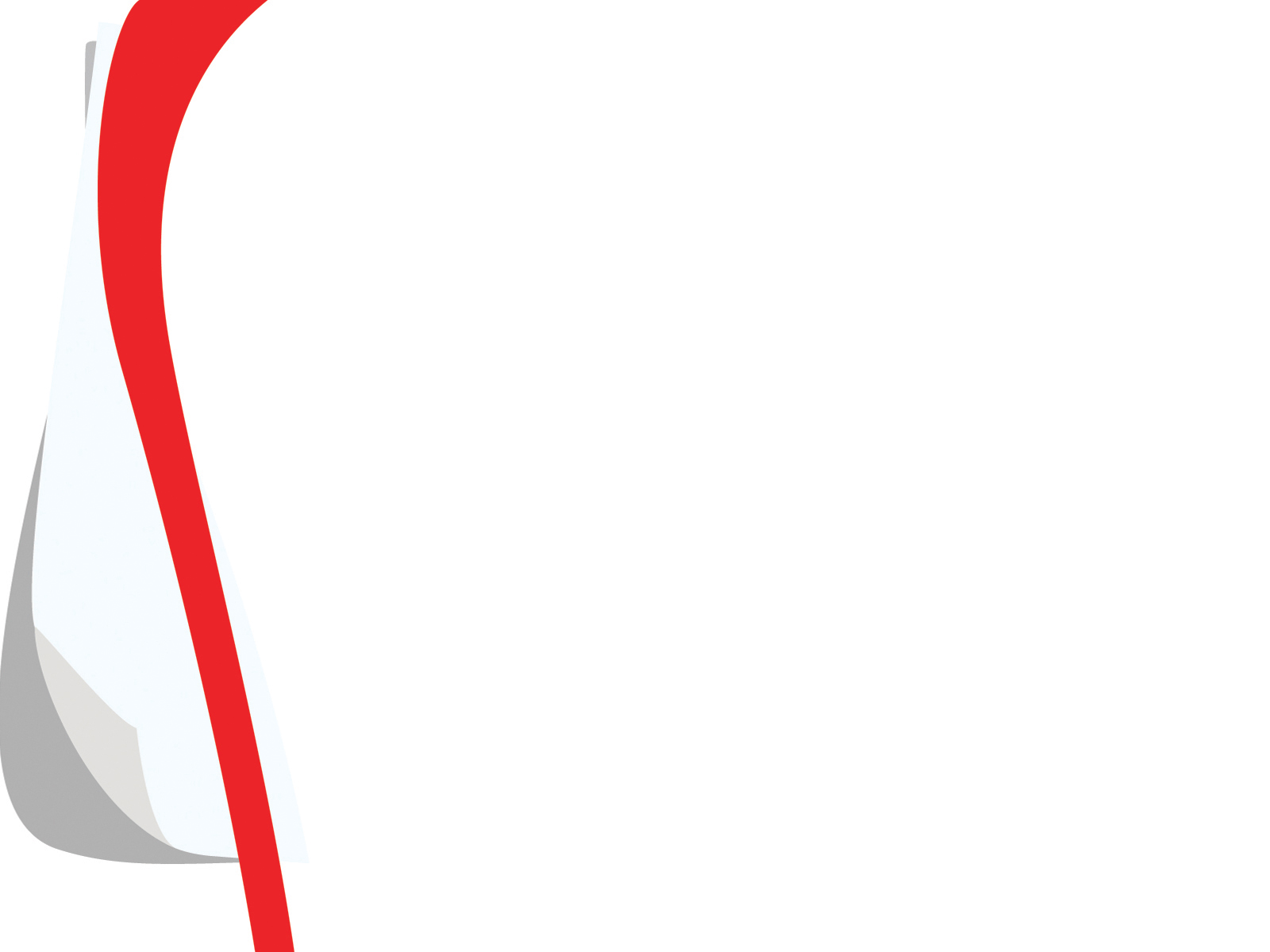 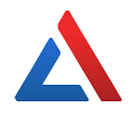 სიხშირეთა განაწილება
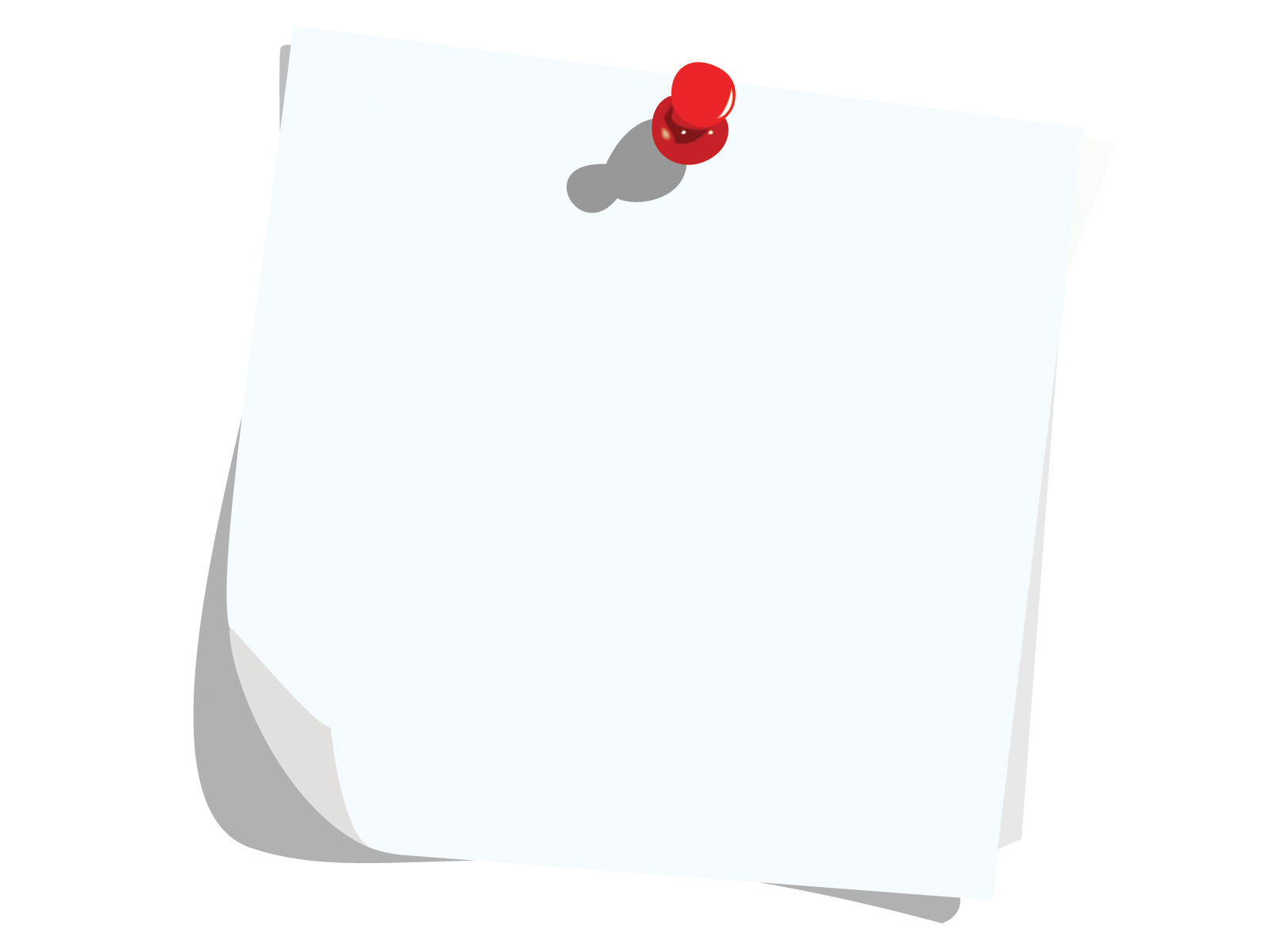 შეფასებისა და გამოცდების ეროვნული ცენტრი გისურვებთ წარმატებას!
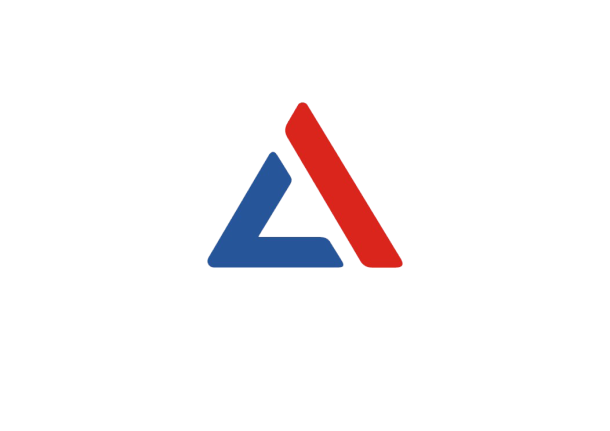